English Grade 6
Lesson 2   I Have a Cold

6th Period  34-35
Greeting Chant
How are you doing?
Fine.
Good.
How’s it going?
How are you?
Not much!
What’s up?
[Speaker Notes: 옆의 글을 한 문장씩 잘라서 읽어 보기]
Greeting Chant
How are you doing? Fine.
How’s it going? Good.
What’s up? Not much!
Not much!*3
[Speaker Notes: 옆의 글을 한 문장씩 잘라서 읽어 보기]
Learning Point
이 단원에서 배운 내용을 확인하고 정리하기
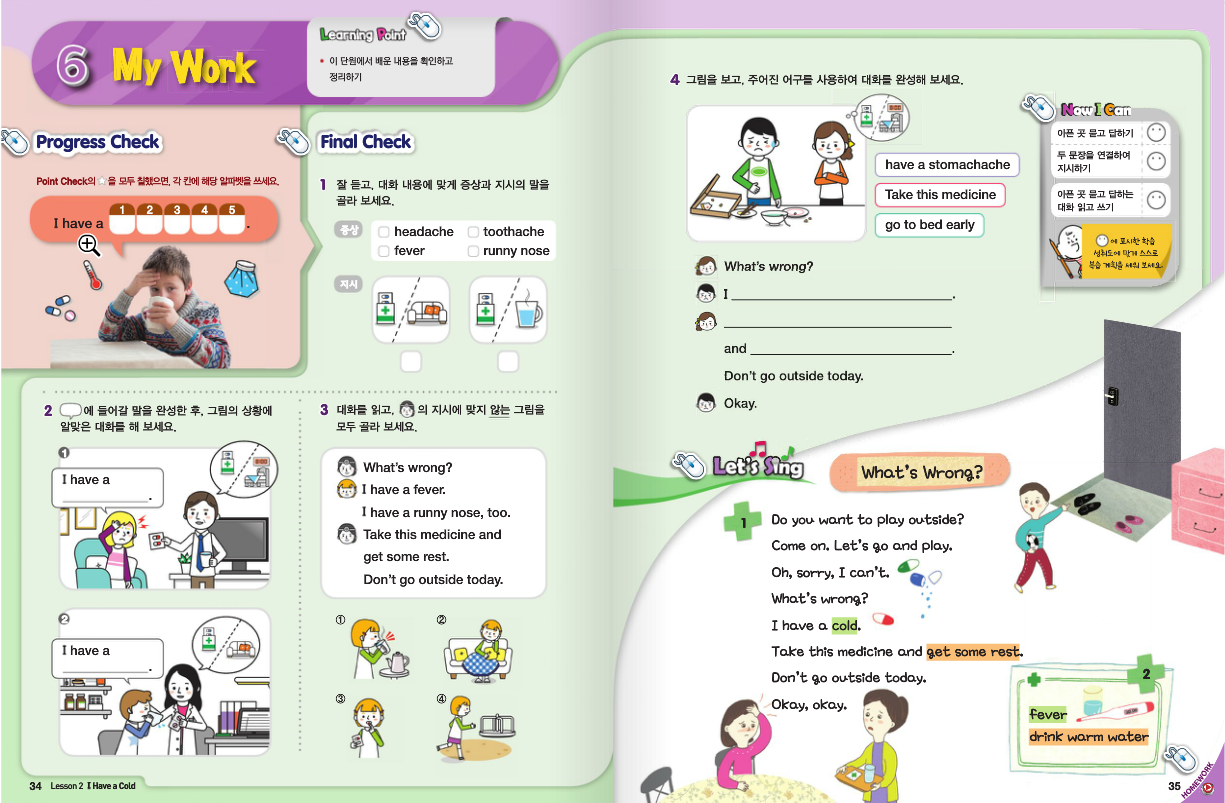 We Are 
the World
Progress Check
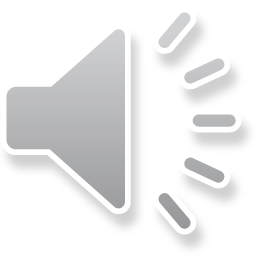 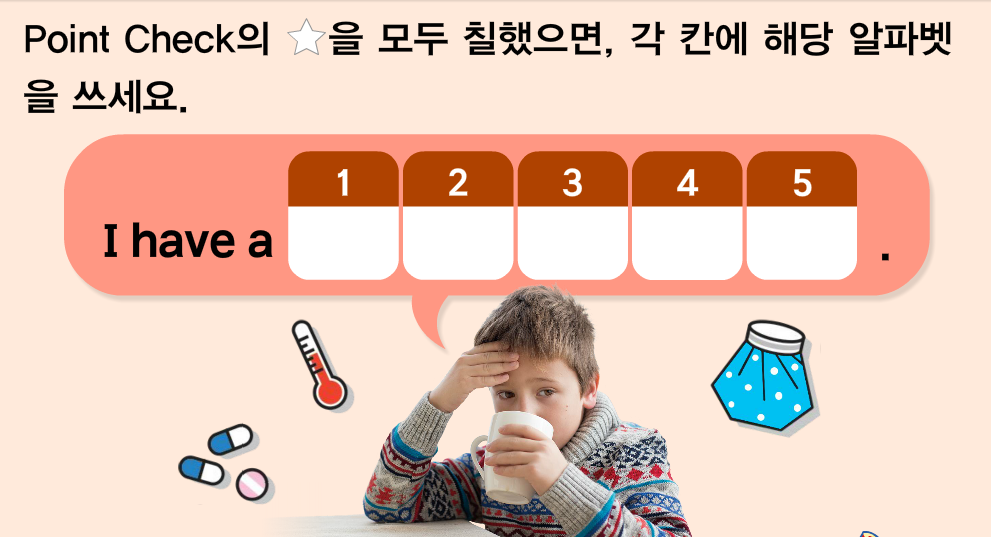 e
v
e
r
f
Final Check 1
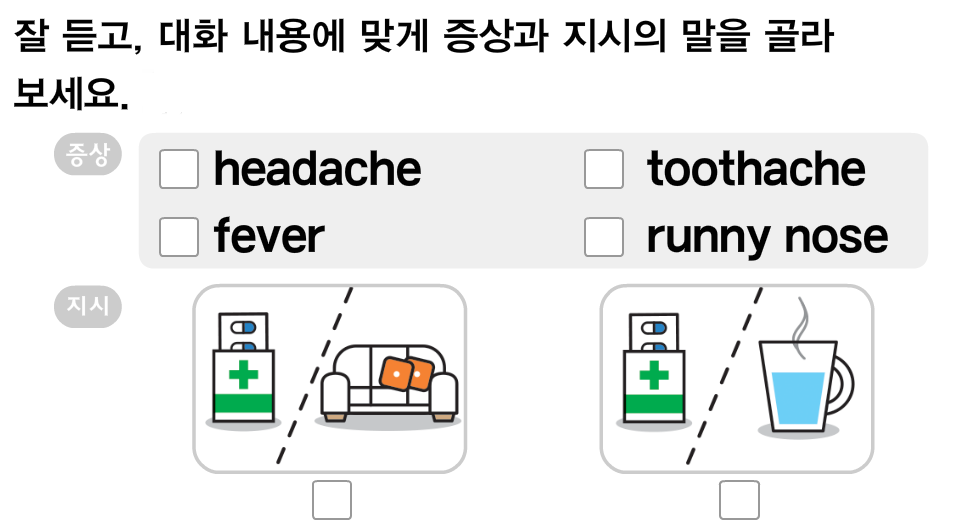 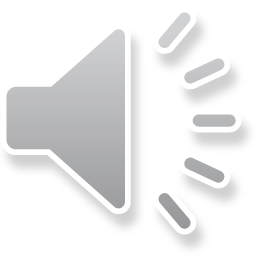 [Speaker Notes: 하나씩 보고 답을 확인하는 방법]
Final Check 2
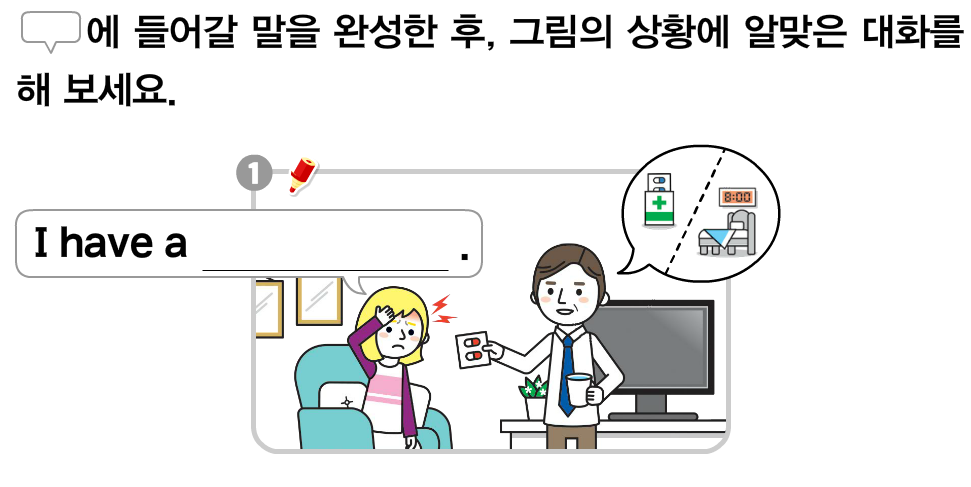 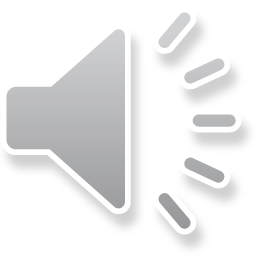 headache
[Speaker Notes: 하나씩 보고 답을 확인하는 방법]
Final Check 3
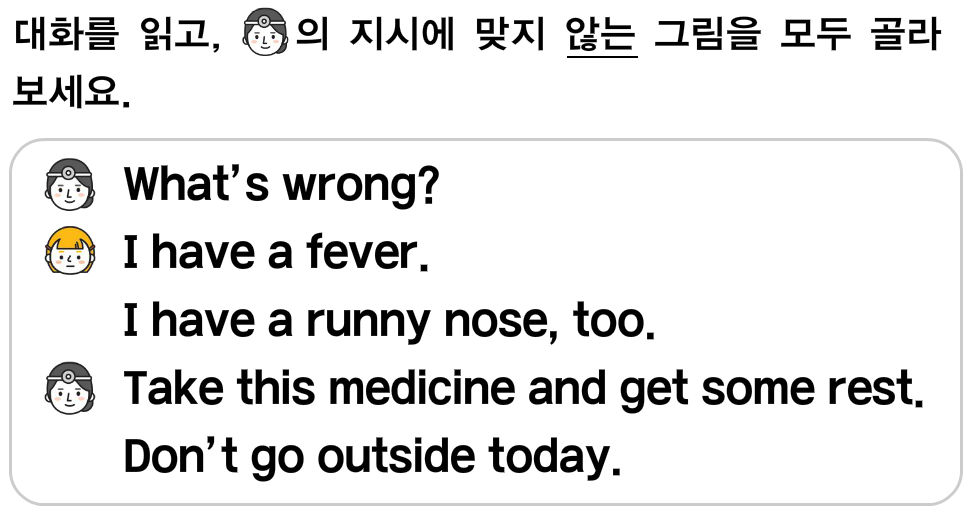 [Speaker Notes: 하나씩 보고 답을 확인하는 방법]
Final Check 3
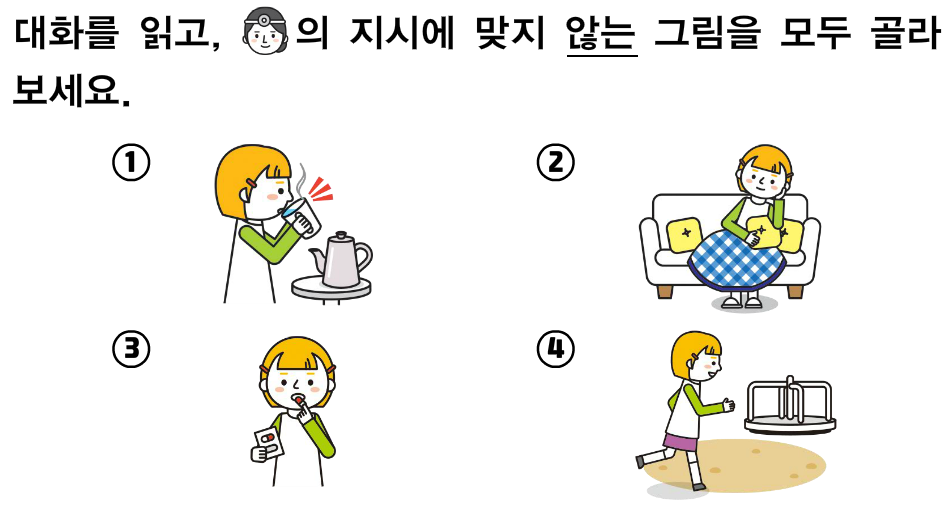 [Speaker Notes: 하나씩 보고 답을 확인하는 방법]
Final Check 4
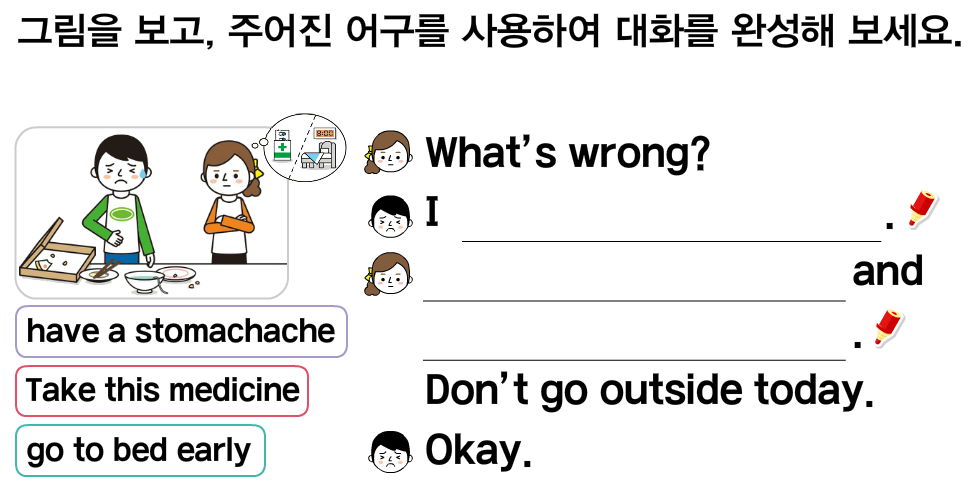 have a stomachache
Take this medicine
go to bed early
[Speaker Notes: 하나씩 보고 답을 확인하는 방법]
Let’s Sing (Listen)
Let’s Sing (원곡 소개)
원곡: Do You Want to Build a Snowman? (겨울왕국 ost)
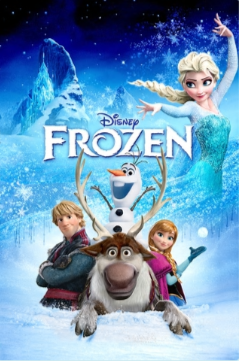 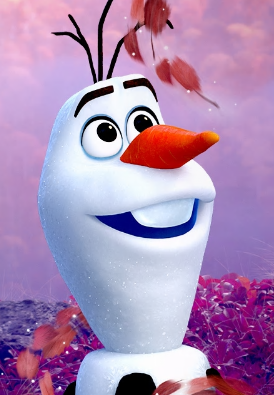 그림 출처: Frozen | Official Disney Site https://frozen.disney.com/
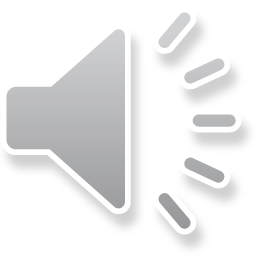 Let’s Sing (가사 익히기)
Do you want to play outside?
Come on. Let’s go and play.
2절
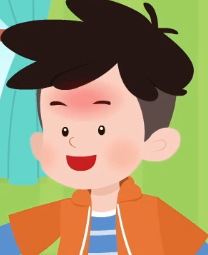 fever
Oh, sorry, I can’t.
What’s wrong?
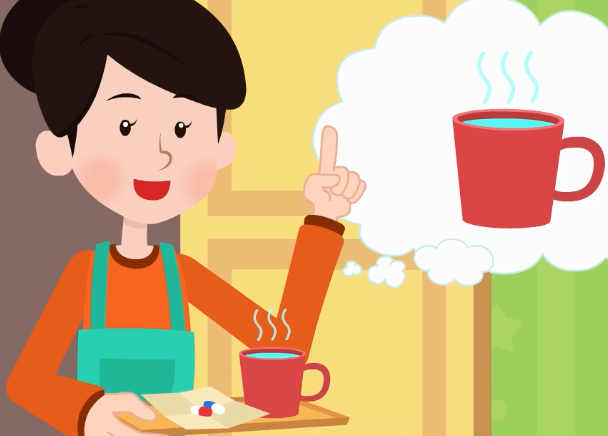 I have a
cold.
drink warm water
Take this medicine and
get some rest.
Don’t go outside today.
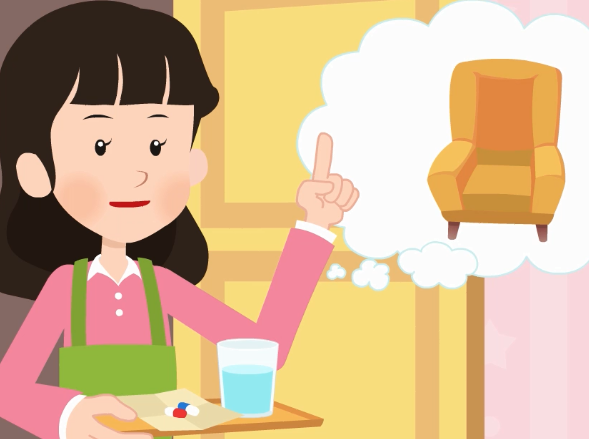 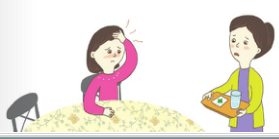 Okay, okay.
Let’s Sing (Sing Along)
We Are the World
Now I Can
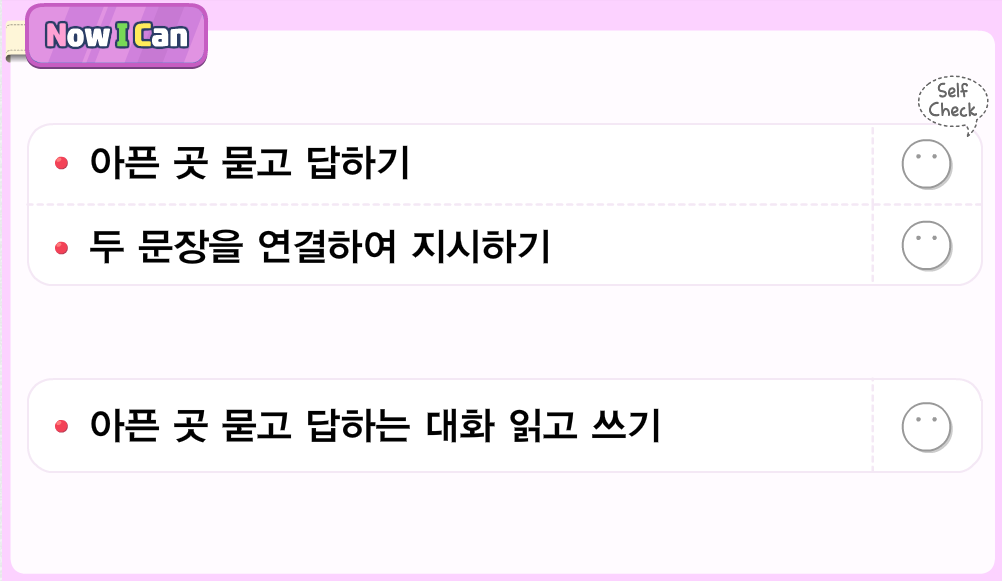 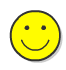 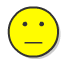 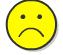 Next Lesson
Special 1 (Lesson 1~2)
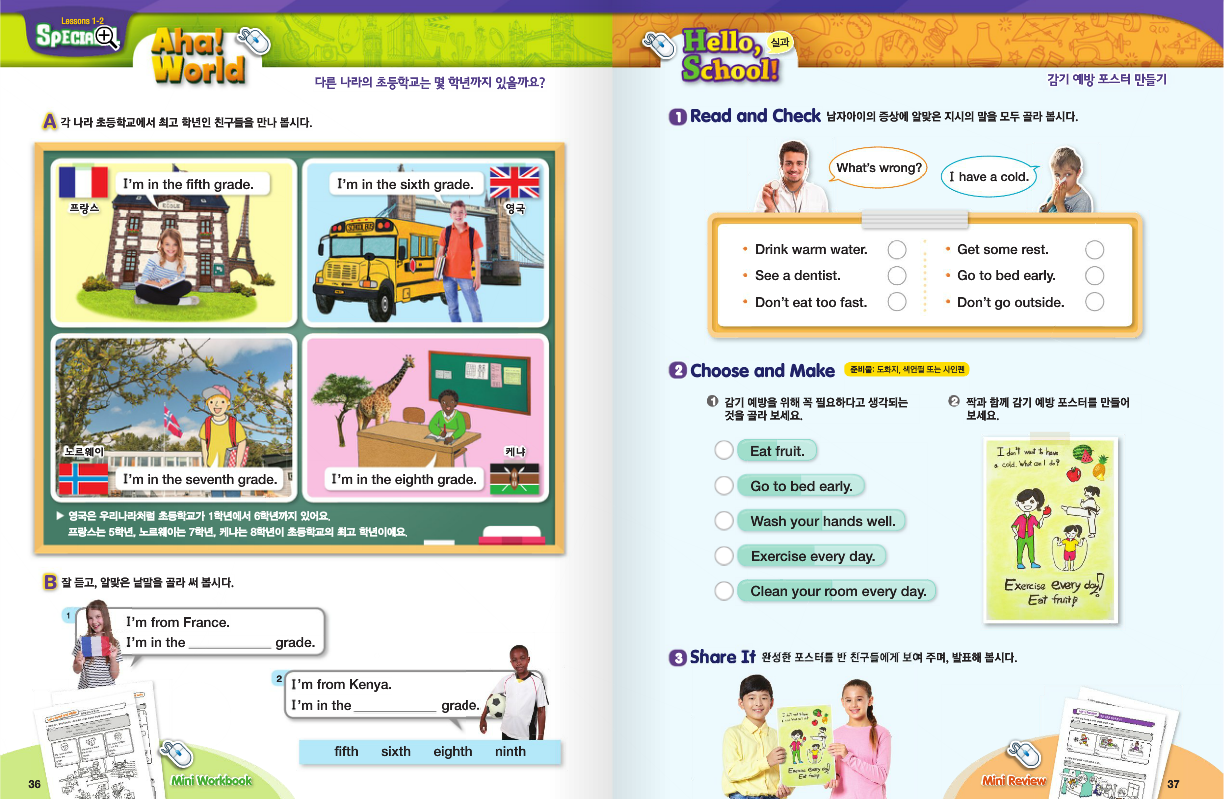 이 영상에 사용한 교과서의 지문, 삽화, 음원, 영상 등 
모든 교과서 자료는 (주)천재교육에 저작재산권이 있습니다.
이 영상의 저작재산권은 제작자에게 있습니다
이 영상은 각 초등학교에서 수업에 사용할 수 있습니다.
이 외의 방법과 목적으로 이 영상을 사용하거나 
일부 또는 전부를 저장 장치에 저장하거나, 
일부 또는 전부를 다른 자료에 사용하는 것은 
저작권법에 위배될 수 있음을 알려드립니다